GEOM. 3: LES POLYGONES
www.ardoise-craie.fr
Séance 1
Classe ces figures: sont-ce des polygones ?
E
C
D
B
A
G
H
F
M
J
I
K
L
www.ardoise-craie.fr
Séance 1
Classe ces figures: sont-ce des polygones ?
E
C
B
A
D
I
G
H
F
J
M
K
L
www.ardoise-craie.fr
Séance 1
Classe ces polygones en fonction de leurs sommets et de leurs côtés
CE2: préciser le nom des polygones de 3 et 4 côtés
CM1: préciser le nom des polygones de 3, 4, 6 et 8 côtés
C
D
B
A
H
I
G
F
J
M
L
K
www.ardoise-craie.fr
Séance 1
Classe ces polygones en fonction de leurs sommets et de leurs côtés
CM1: préciser le nom des polygones de 3, 4, 6 ou 8 côtés
A
G
K
B
H
F
L
I
C
J
M
D
TRIANGLES
PENTAGONES
QUADRILATERES
HEXAGONES
DECAGONES
DODECAGONES
www.ardoise-craie.fr
Séance 2
Classe ces figures: sont-ce des polygones ?
E
I
C
D
A
G
H
F
J
M
K
B
L
www.ardoise-craie.fr
Séance 2
Classe ces polygones en fonction de leurs sommets et de leurs côtés
D
E
C
B
A
H
I
F
G
J
M
L
K
www.ardoise-craie.fr
LE RECTANGLE
Séance 3
Est-ce que ce sont des polygones ?
Comment s’appellent ces polygones ?
Dans la famille des quadrilatères, quel nom peux-tu donner à ces polygones ?
Pourquoi ?
Ils ont 4 angles droits.
Ils ont 4 côtés égaux deux à deux.
www.ardoise-craie.fr
Est-ce que ce sont des polygones ?
Comment s’appellent ces polygones ?
Dans la famille des quadrilatères, quel nom peux-tu donner à ces polygones ?
Pourquoi ?
Ils ont 4 angles droits.
Ils ont 4 côtés égaux deux à deux.
www.ardoise-craie.fr
Est-ce que ce sont des polygones ?
Comment s’appellent ces polygones ?
Dans la famille des quadrilatères, quel nom peux-tu donner à ces polygones ?
Pourquoi ?
Ils ont 4 angles droits.
Ils ont 4 côtés égaux deux à deux.
www.ardoise-craie.fr
DONC, UN RECTANGLE, C’EST QUOI ?
UN POLYGONE
UN QUADRILATERE
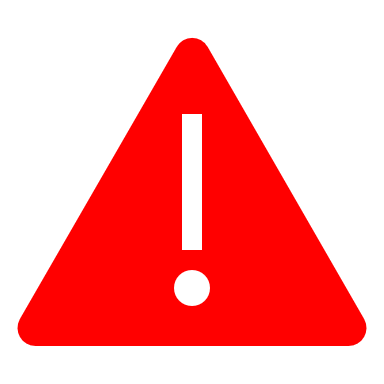 CE N’EST PAS N’IMPORTE QUEL QUADRILATERE !
4 ANGLES DROITS
4 COTES EGAUX DEUX A DEUX
www.ardoise-craie.fr
Quels polygones sont des rectangles ? Observe bien le codage
A
B
D
C
E
www.ardoise-craie.fr
COMMENT CONSTRUIRE UN RECTANGLE ?
Trace un rectangle ABCD tel que AB = 5 cm et BC = 2 cm.
Il faut tracer un angle droit
Il faut tracer un angle droit
5 cm
A
B
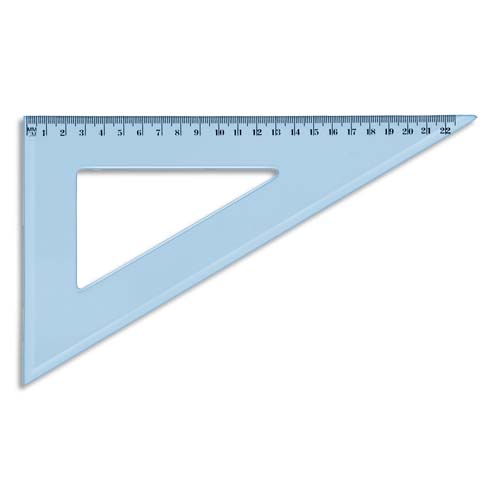 2 cm
C
www.ardoise-craie.fr
COMMENT CONSTRUIRE UN RECTANGLE ?
Trace un rectangle ABCD tel que AB = 5 cm et BC = 2 cm.
Il faut tracer un angle droit
Il faut tracer un angle droit
5 cm
A
B
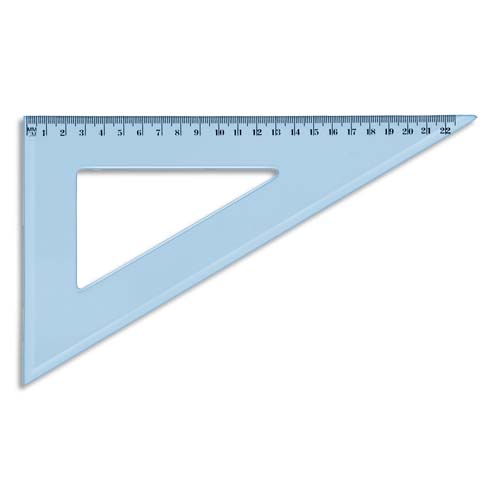 2 cm
C
D
5 cm
Il faut tracer un angle droit
www.ardoise-craie.fr
COMMENT CONSTRUIRE UN RECTANGLE ?
Trace un rectangle ABCD tel que AB = 5 cm et BC = 2 cm.
Il faut tracer un angle droit
Il faut tracer un angle droit
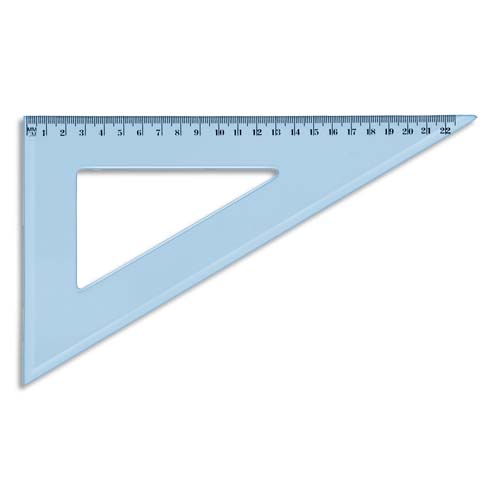 5 cm
A
B
2 cm
2 cm
C
D
5 cm
Il faut tracer un angle droit
www.ardoise-craie.fr
COMMENT CONSTRUIRE UN RECTANGLE ?
Trace un rectangle ABCD tel que AB = 5 cm et BC = 2 cm.
5 cm
A
B
C
D
www.ardoise-craie.fr
COMMENT CONSTRUIRE UN RECTANGLE ?
Trace un rectangle IJKL tel que IJ = 7 cm et JK = 3 cm.
Il faut tracer un angle droit
Il faut tracer un angle droit
7 cm
I
J
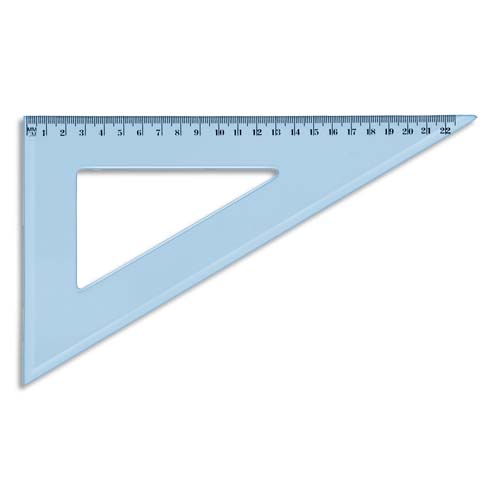 3 cm
K
www.ardoise-craie.fr
COMMENT CONSTRUIRE UN RECTANGLE ?
Trace un rectangle IJKL tel que IJ = 7 cm et JK = 3 cm.
Il faut tracer un angle droit
Il faut tracer un angle droit
7 cm
I
J
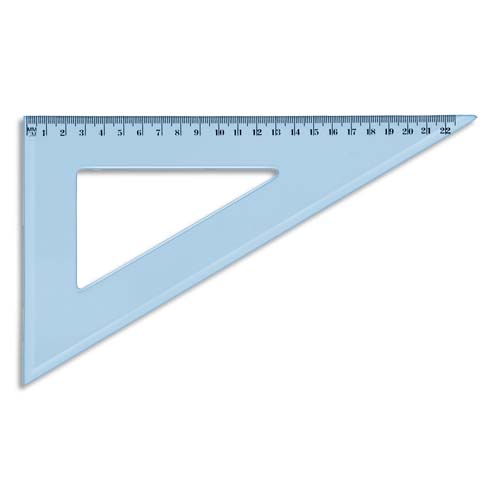 3 cm
K
L
7 cm
Il faut tracer un angle droit
www.ardoise-craie.fr
COMMENT CONSTRUIRE UN RECTANGLE ?
Trace un rectangle IJKL tel que IJ = 7 cm et JK = 3 cm.
Il faut tracer un angle droit
Il faut tracer un angle droit
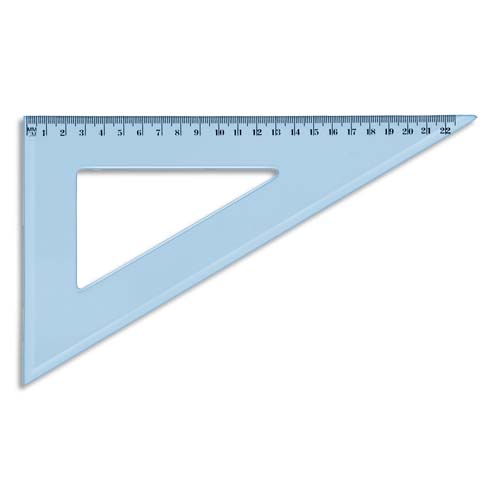 7 cm
I
J
3 cm
3 cm
K
L
7 cm
Il faut tracer un angle droit
www.ardoise-craie.fr
COMMENT CONSTRUIRE UN RECTANGLE ?
Trace un rectangle IJKL tel que IJ = 7 cm et JK = 3 cm.
I
J
K
L
www.ardoise-craie.fr
COMMENT CONSTRUIRE UN RECTANGLE ?
Trace un rectangle MNOP tel que MN = 6 cm et NO = 4 cm.
Il faut tracer un angle droit
Il faut tracer un angle droit
6 cm
M
N
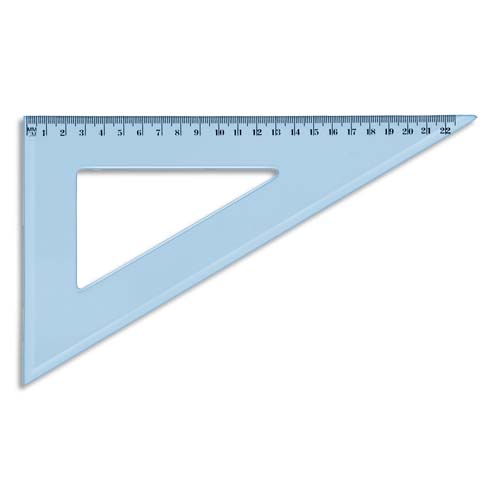 4 cm
O
www.ardoise-craie.fr
COMMENT CONSTRUIRE UN RECTANGLE ?
Trace un rectangle MNOP tel que MN = 6 cm et NO = 4 cm.
Il faut tracer un angle droit
Il faut tracer un angle droit
6 cm
M
N
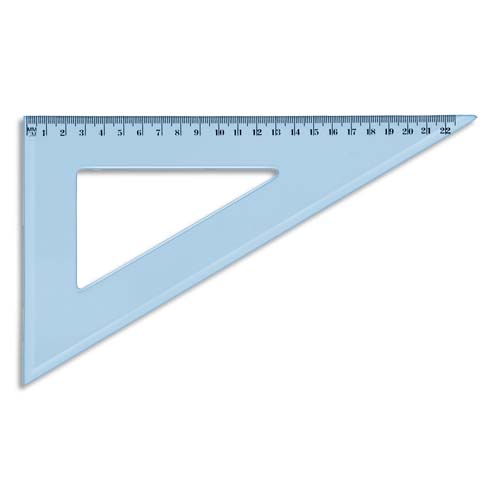 4 cm
O
P
6 cm
Il faut tracer un angle droit
www.ardoise-craie.fr
COMMENT CONSTRUIRE UN RECTANGLE ?
Trace un rectangle MNOP tel que MN = 6 cm et NO = 4 cm.
Il faut tracer un angle droit
Il faut tracer un angle droit
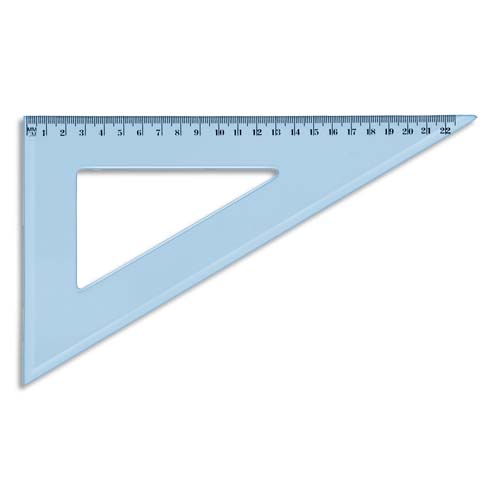 6 cm
M
N
4 cm
4 cm
O
P
6 cm
Il faut tracer un angle droit
www.ardoise-craie.fr
COMMENT CONSTRUIRE UN RECTANGLE ?
Trace un rectangle MNOP tel que MN = 6 cm et NO = 4 cm.
M
N
O
P
www.ardoise-craie.fr
Est-ce que ce sont des polygones ?
Comment s’appellent ces polygones ?
Séance 4
Dans la famille des quadrilatères, quel nom peux-tu donner à ces polygones ?
Pourquoi ?
Ils ont 4 angles droits.
Ils ont 4 côtés égaux deux à deux.
www.ardoise-craie.fr
Est-ce que ce sont des polygones ?
Comment s’appellent ces polygones ?
Dans la famille des quadrilatères, quel nom peux-tu donner à ces polygones ?
Pourquoi ?
Ils ont 4 angles droits.
Ils ont 4 côtés égaux deux à deux.
www.ardoise-craie.fr
DONC, UN RECTANGLE, C’EST QUOI ?
UN POLYGONE
UN QUADRILATERE
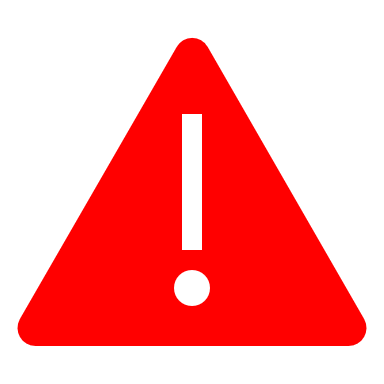 CE N’EST PAS N’IMPORTE QUEL QUADRILATERE !
4 ANGLES DROITS
4 COTES EGAUX DEUX A DEUX
www.ardoise-craie.fr
COMMENT CONSTRUIRE UN RECTANGLE ?
Trace un rectangle ABCD tel que AB = 6 cm et BC = 2 cm.
Il faut tracer un angle droit
Il faut tracer un angle droit
6 cm
A
B
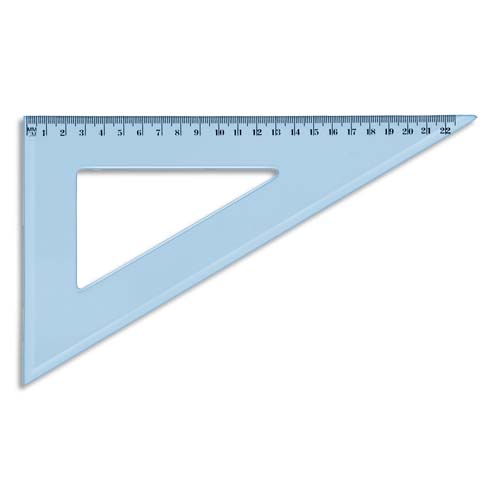 2 cm
C
www.ardoise-craie.fr
COMMENT CONSTRUIRE UN RECTANGLE ?
Trace un rectangle ABCD tel que AB = 6 cm et BC = 2 cm.
Il faut tracer un angle droit
Il faut tracer un angle droit
6 cm
A
B
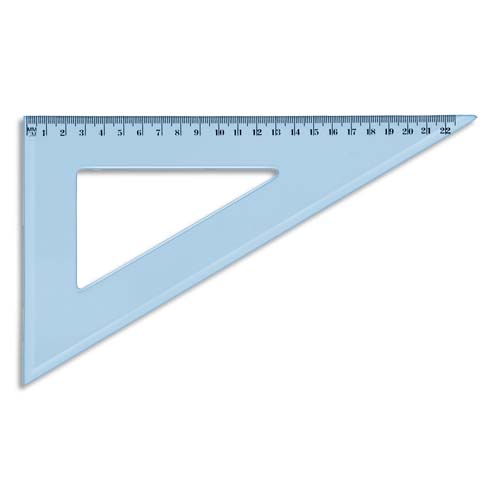 2 cm
C
D
6 cm
Il faut tracer un angle droit
www.ardoise-craie.fr
COMMENT CONSTRUIRE UN RECTANGLE ?
Trace un rectangle ABCD tel que AB = 6 cm et BC = 2 cm.
Il faut tracer un angle droit
Il faut tracer un angle droit
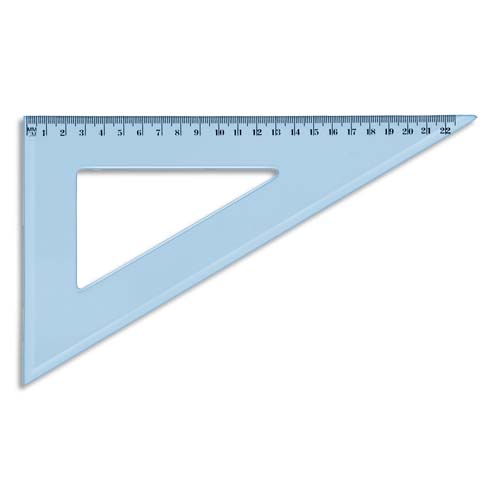 6 cm
A
B
2 cm
2 cm
C
D
6 cm
Il faut tracer un angle droit
www.ardoise-craie.fr
COMMENT CONSTRUIRE UN RECTANGLE ?
Trace un rectangle ABCD tel que AB = 6 cm et BC = 2 cm.
A
B
C
D
www.ardoise-craie.fr
COMMENT CONSTRUIRE UN RECTANGLE ?
Trace un rectangle EFGH tel que EF = 7 cm et FG = 5 cm
Il faut tracer un angle droit
Il faut tracer un angle droit
7 cm
E
F
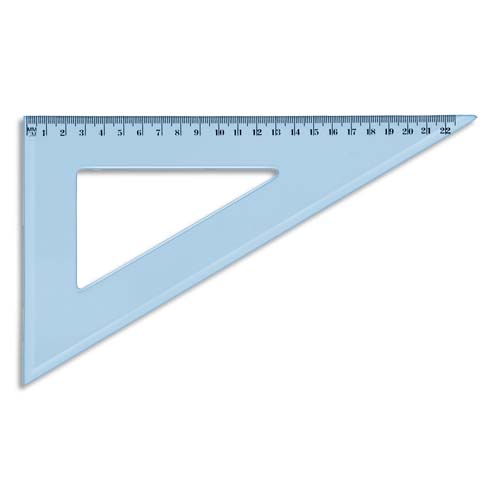 5 cm
G
www.ardoise-craie.fr
COMMENT CONSTRUIRE UN RECTANGLE ?
Trace un rectangle EFGH tel que EF = 7 cm et FG = 5 cm
Il faut tracer un angle droit
Il faut tracer un angle droit
7 cm
E
F
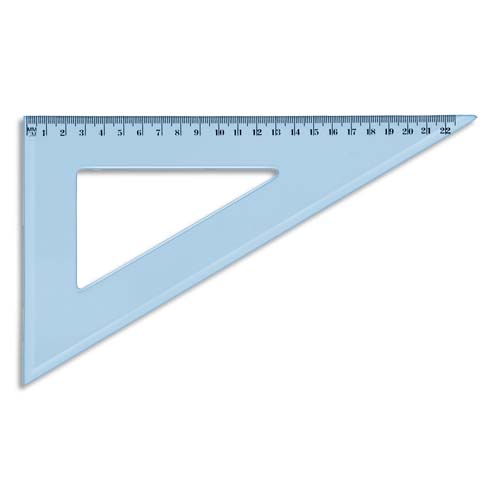 5 cm
G
H
7 cm
Il faut tracer un angle droit
www.ardoise-craie.fr
COMMENT CONSTRUIRE UN RECTANGLE ?
Trace un rectangle EFGH tel que EF = 7 cm et FG = 5 cm
Il faut tracer un angle droit
Il faut tracer un angle droit
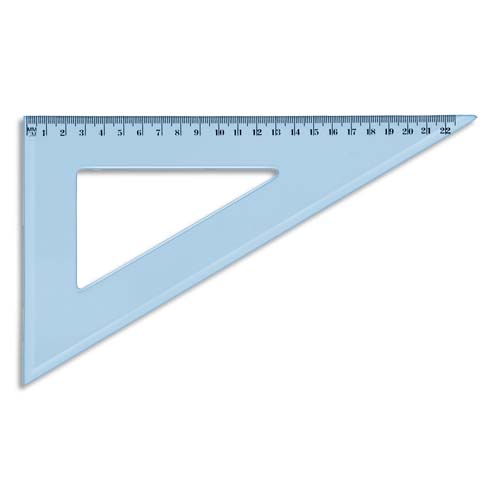 7 cm
E
F
5 cm
5 cm
G
H
7 cm
Il faut tracer un angle droit
COMMENT CONSTRUIRE UN RECTANGLE ?
Trace un rectangle EFGH tel que EF = 7 cm et FG = 5 cm
E
F
G
H
www.ardoise-craie.fr
COMMENT CONSTRUIRE UN RECTANGLE ?
Trace un rectangle RSTU tel que RS = 10 cm et ST = 3 cm
Il faut tracer un angle droit
Il faut tracer un angle droit
10 cm
R
S
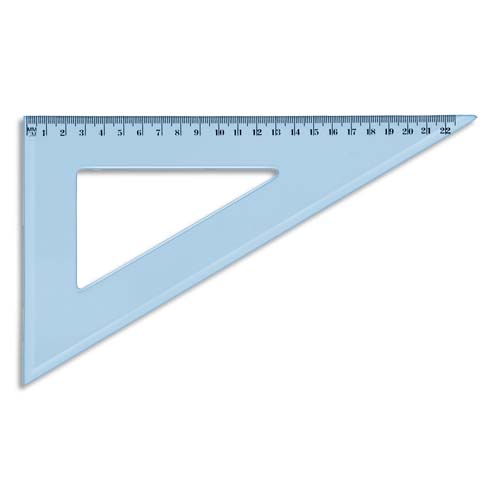 3 cm
T
www.ardoise-craie.fr
COMMENT CONSTRUIRE UN RECTANGLE ?
Trace un rectangle RSTU tel que RS = 10 cm et ST = 3 cm
Il faut tracer un angle droit
Il faut tracer un angle droit
10 cm
R
S
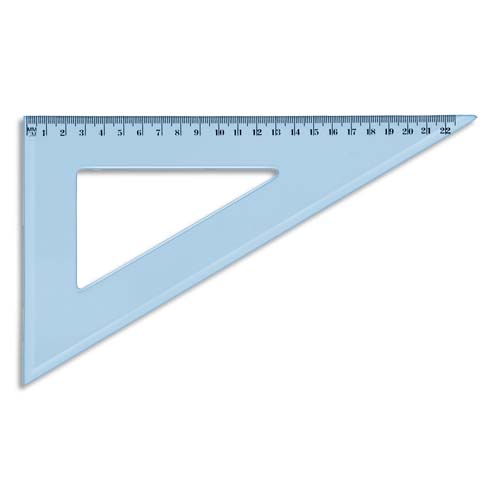 3 cm
T
U
10 cm
Il faut tracer un angle droit
www.ardoise-craie.fr
COMMENT CONSTRUIRE UN RECTANGLE ?
Trace un rectangle RSTU tel que RS = 10 cm et ST = 3 cm
Il faut tracer un angle droit
Il faut tracer un angle droit
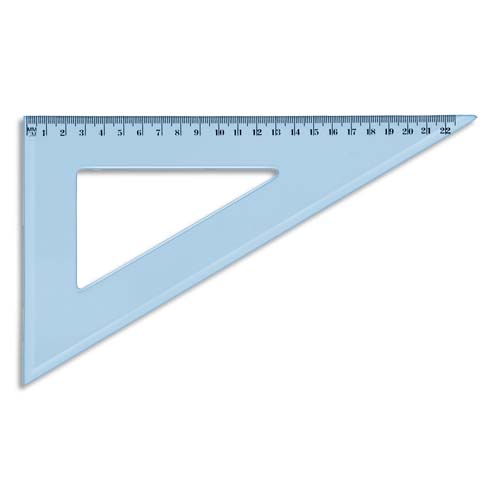 10 cm
S
R
3 cm
3 cm
T
U
10 cm
Il faut tracer un angle droit
www.ardoise-craie.fr
COMMENT CONSTRUIRE UN RECTANGLE ?
Trace un rectangle RSTU tel que RS = 10 cm et ST = 3 cm
R
S
T
U
www.ardoise-craie.fr
LE CARRE
www.ardoise-craie.fr
Séance 6
Est-ce que ce sont des polygones ?
Comment s’appellent ces polygones ?
Dans la famille des quadrilatères, quel nom peux-tu donner à ces polygones ?
Pourquoi ?
Ils ont 4 angles droits.
Ils ont 4 côtés égaux.
www.ardoise-craie.fr
Est-ce que ce sont des polygones ?
Comment s’appellent ces polygones ?
Dans la famille des quadrilatères, quel nom peux-tu donner à ces polygones ?
Pourquoi ?
Ils ont 4 angles droits.
Ils ont 4 côtés égaux.
www.ardoise-craie.fr
DONC, UN CARRE, C’EST QUOI ?
UN POLYGONE
UN QUADRILATERE
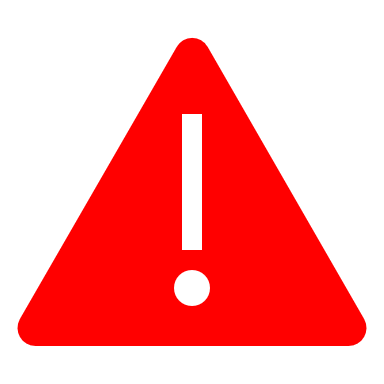 CE N’EST PAS N’IMPORTE QUEL QUADRILATERE !
4 ANGLES DROITS
4 COTES EGAUX
www.ardoise-craie.fr
COMMENT CONSTRUIRE UN CARRE ?
Trace un carré ABCD de 5 cm de côté
Il faut tracer un angle droit
Il faut tracer un angle droit
5 cm
A
B
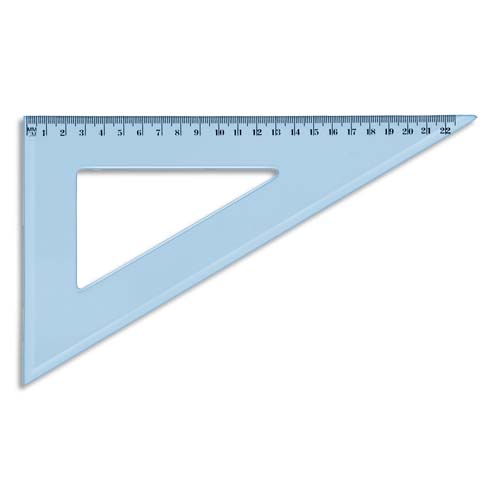 5 cm
C
www.ardoise-craie.fr
COMMENT CONSTRUIRE UN CARRE ?
Trace un carré ABCD de 5 cm de côté
Il faut tracer un angle droit
Il faut tracer un angle droit
Il faut tracer un angle droit
5 cm
A
B
5 cm
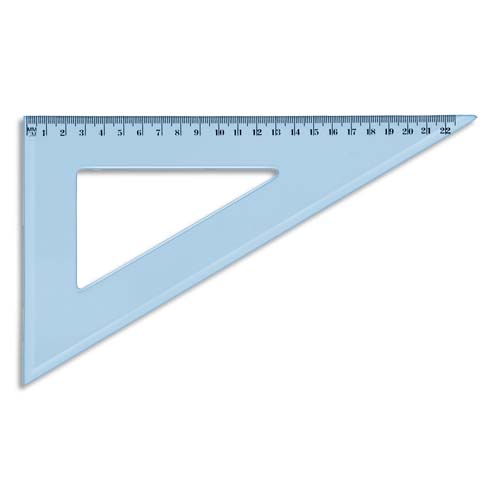 D
C
5 cm
www.ardoise-craie.fr
COMMENT CONSTRUIRE UN CARRE ?
Trace un carré ABCD de 5 cm de côté
Il faut tracer un angle droit
Il faut tracer un angle droit
Il faut tracer un angle droit
5 cm
A
B
5 cm
5 cm
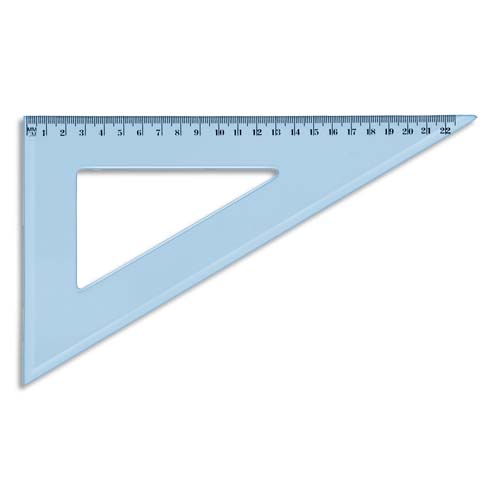 D
C
5 cm
www.ardoise-craie.fr
COMMENT CONSTRUIRE UN CARRE ?
Trace un carré ABCD de 5 cm de côté
5 cm
A
B
5 cm
5 cm
D
C
5 cm
www.ardoise-craie.fr
COMMENT CONSTRUIRE UN CARRE ?
Trace un carré GRIS de 4 cm de côté
Il faut tracer un angle droit
Il faut tracer un angle droit
4 cm
G
R
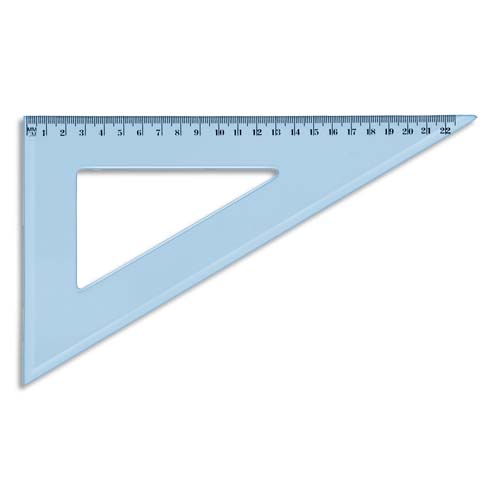 4 cm
I
www.ardoise-craie.fr
COMMENT CONSTRUIRE UN CARRE ?
Trace un carré GRIS de 4 cm de côté
Il faut tracer un angle droit
Il faut tracer un angle droit
Il faut tracer un angle droit
4 cm
G
R
4 cm
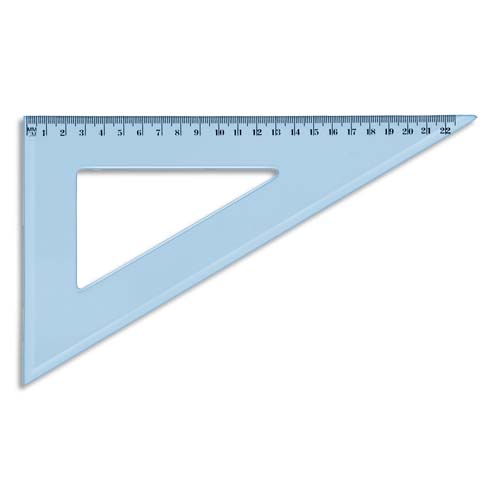 S
I
4 cm
www.ardoise-craie.fr
COMMENT CONSTRUIRE UN CARRE ?
Trace un carré GRIS de 4 cm de côté
Il faut tracer un angle droit
Il faut tracer un angle droit
Il faut tracer un angle droit
4 cm
G
R
4 cm
4 cm
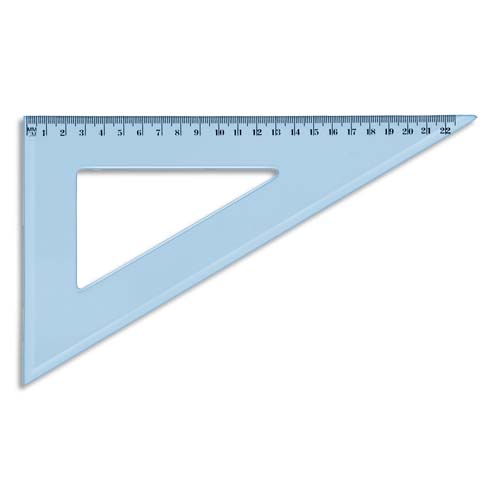 S
I
4 cm
www.ardoise-craie.fr
COMMENT CONSTRUIRE UN CARRE ?
Trace un carré GRIS de 4 cm de côté
4 cm
G
R
4 cm
4 cm
I
S
4 cm
www.ardoise-craie.fr
COMMENT CONSTRUIRE UN CARRE ?
Trace un carré STUV de 7 cm  de côté
Il faut tracer un angle droit
Il faut tracer un angle droit
7 cm
S
T
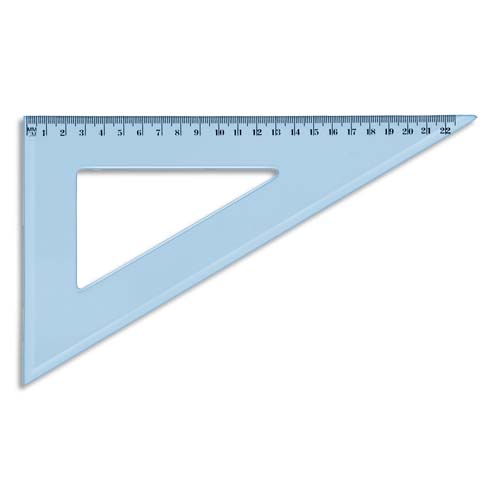 7 cm
U
www.ardoise-craie.fr
COMMENT CONSTRUIRE UN CARRE ?
Trace un carré STUV de 7 cm  de côté
Il faut tracer un angle droit
Il faut tracer un angle droit
Il faut tracer un angle droit
7 cm
S
T
7 cm
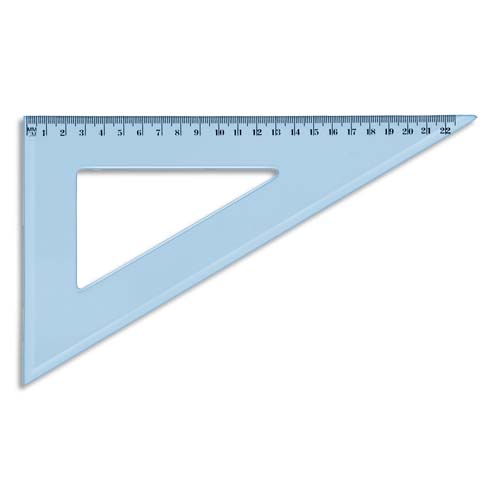 V
U
7 cm
www.ardoise-craie.fr
COMMENT CONSTRUIRE UN CARRE ?
Trace un carré STUV de 7 cm  de côté
Il faut tracer un angle droit
Il faut tracer un angle droit
Il faut tracer un angle droit
7 cm
S
T
7 cm
7 cm
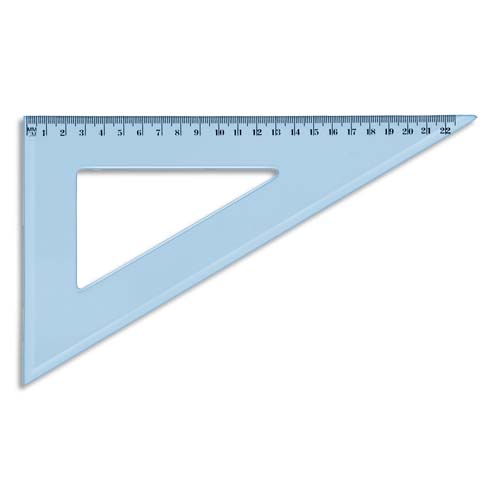 V
U
7 cm
www.ardoise-craie.fr
COMMENT CONSTRUIRE UN CARRE ?
Trace un carré STUV de 7 cm  de côté
7 cm
S
T
7 cm
7 cm
U
V
7 cm
www.ardoise-craie.fr